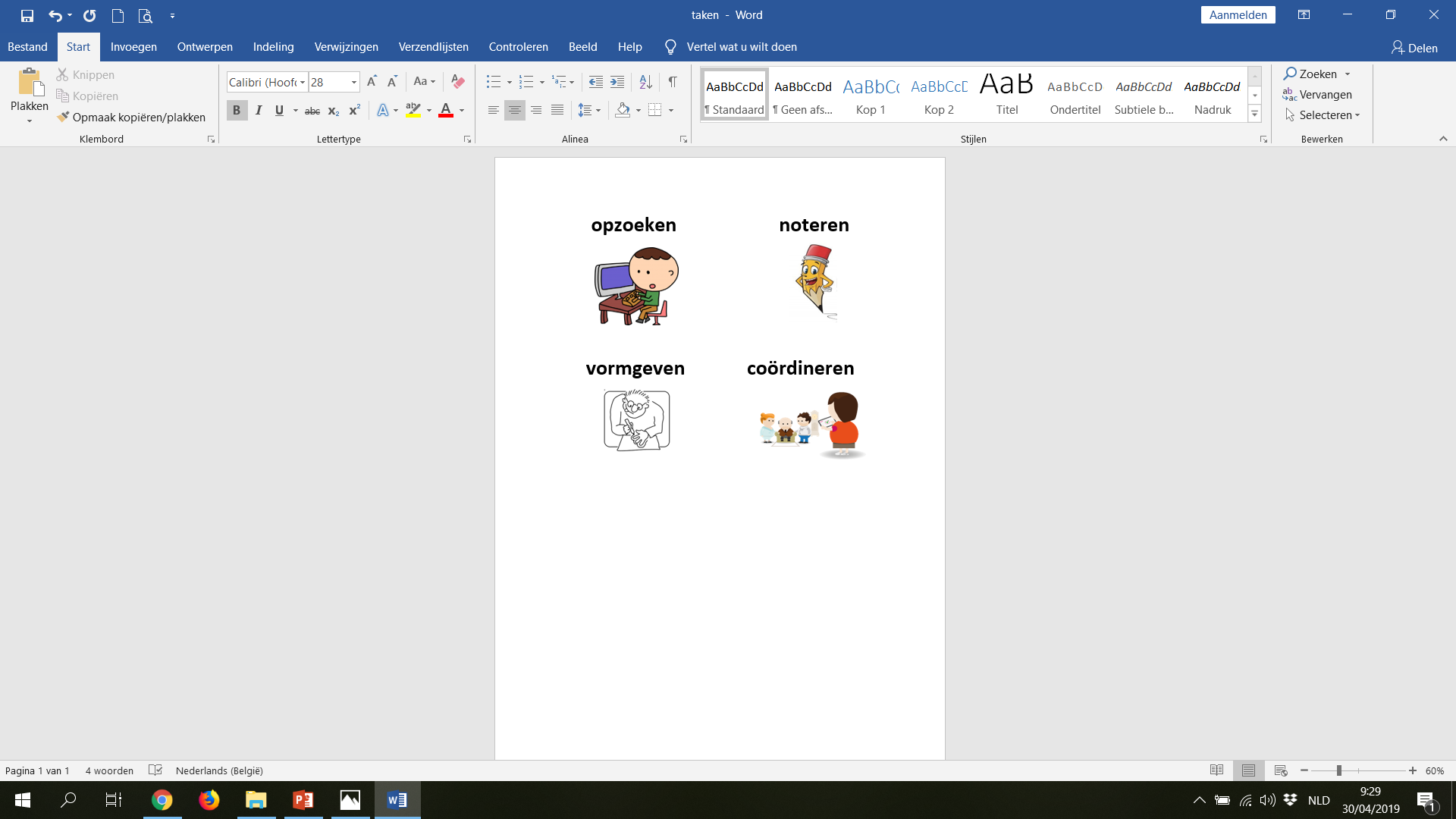 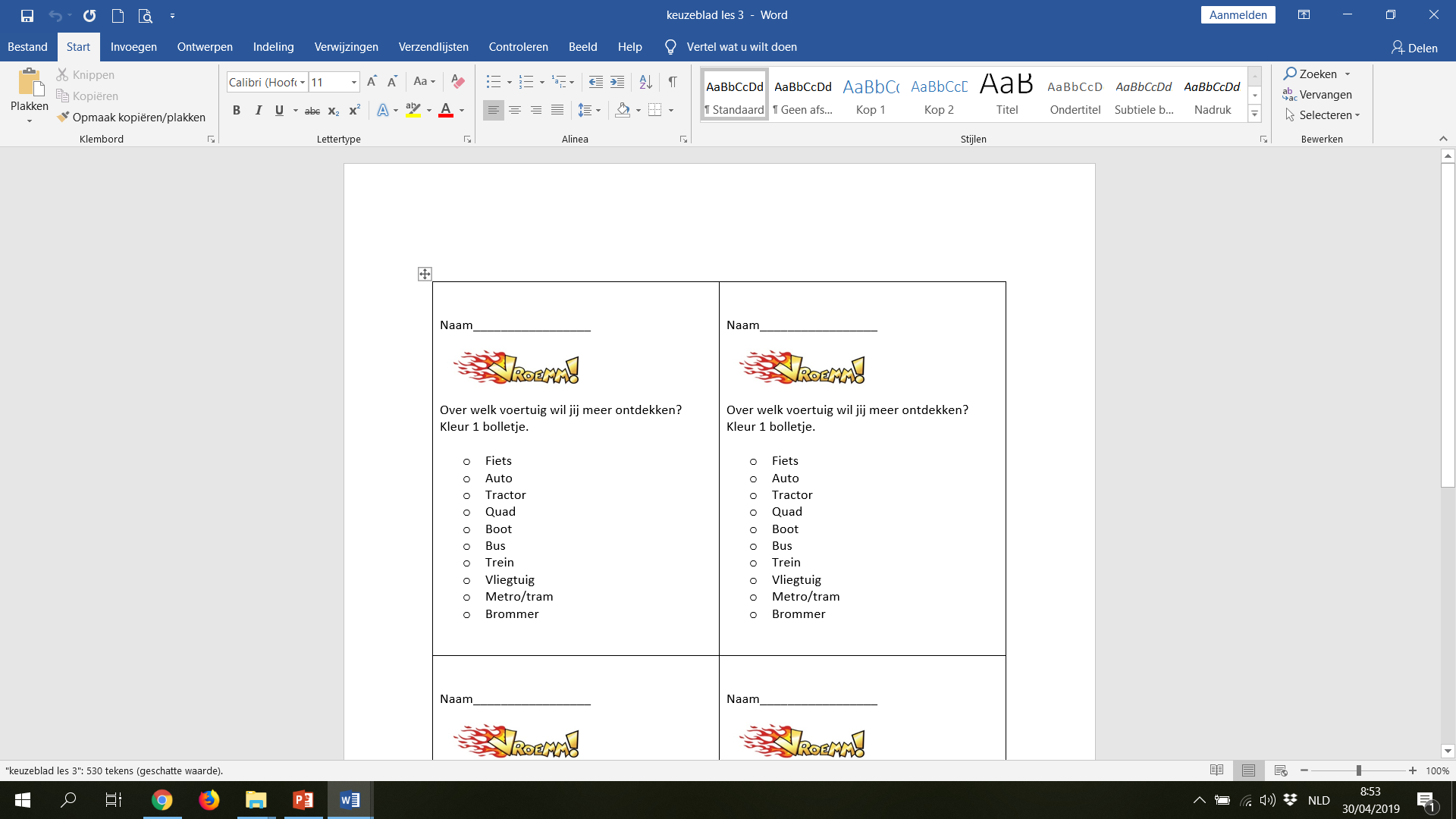 LESAANPAK
ONDERZOEKSVRAAG
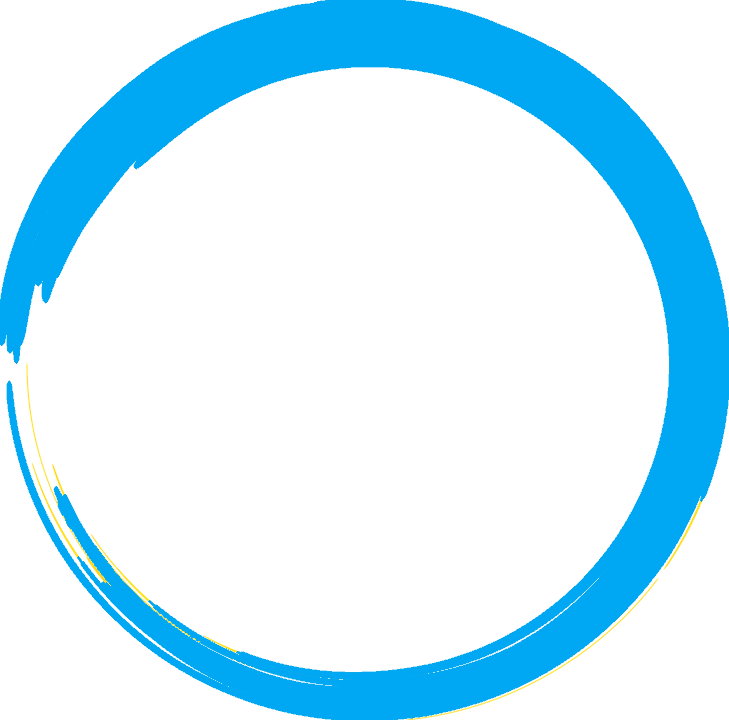 INTERESSE
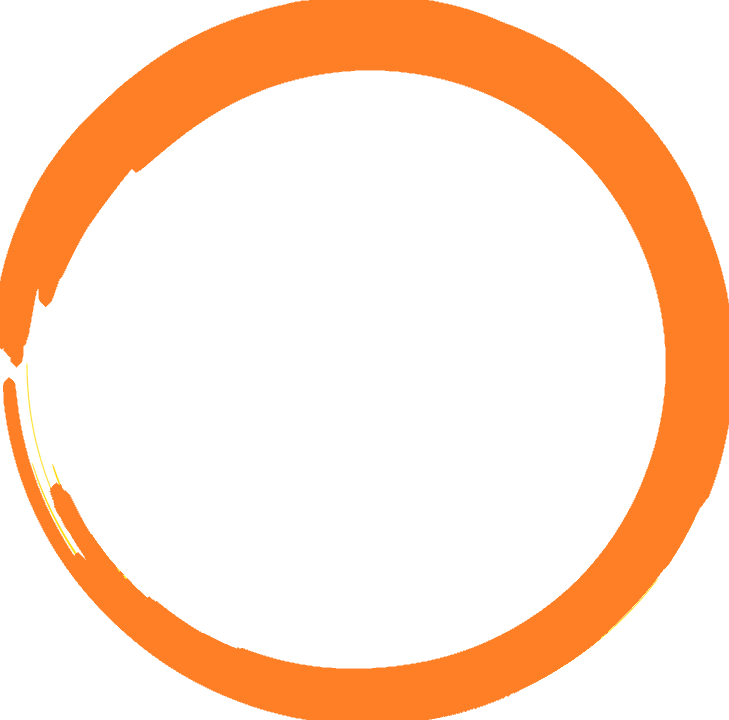 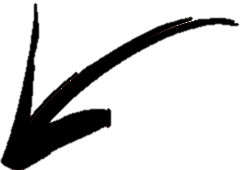 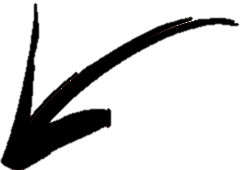 VERBONDENHEID
In deze Lesson Study willen we nagaan welk effect het zelf invullen van de lesinhoud, vertrekkend vanuit eigen en gezamenlijke INTERESSE, heeft op hun motivatie en de VERBONDENHEID met klasgenoten bij cognitief begaafe leerlingen.
F0: interesse bevragen                	

F1: voorkennis activeren	

F2: verwerkingsopdracht bespreken
F3: overleg taakverdeling binnen groep

F4: groepswerk maken 

F5: evaluatie samenwerking
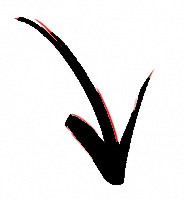 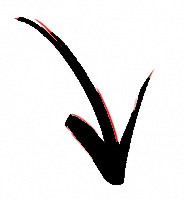 SAMENWERKING
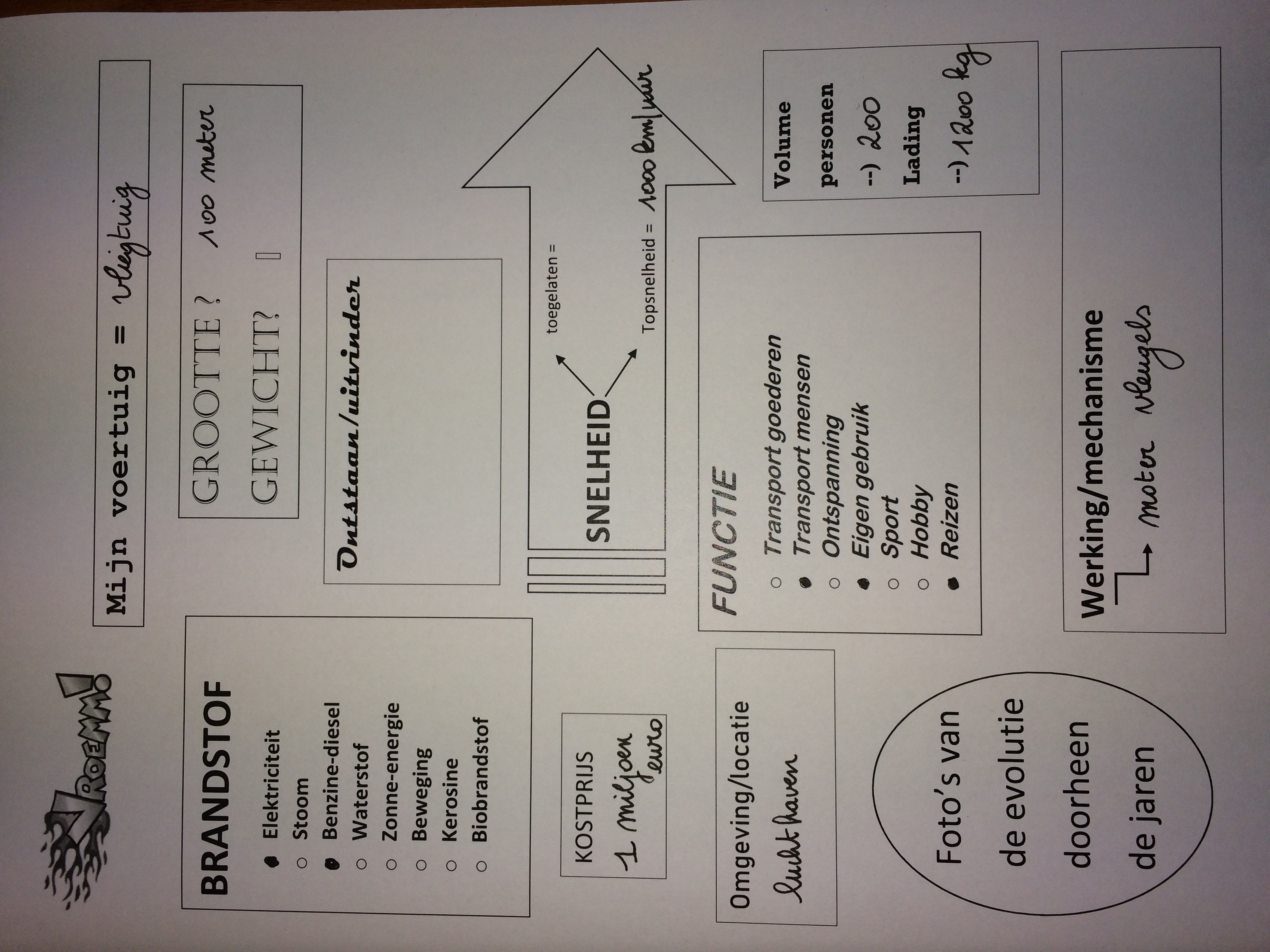 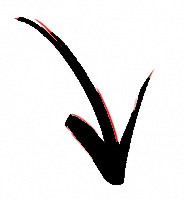 EVOLUTIE LESPLANNEN
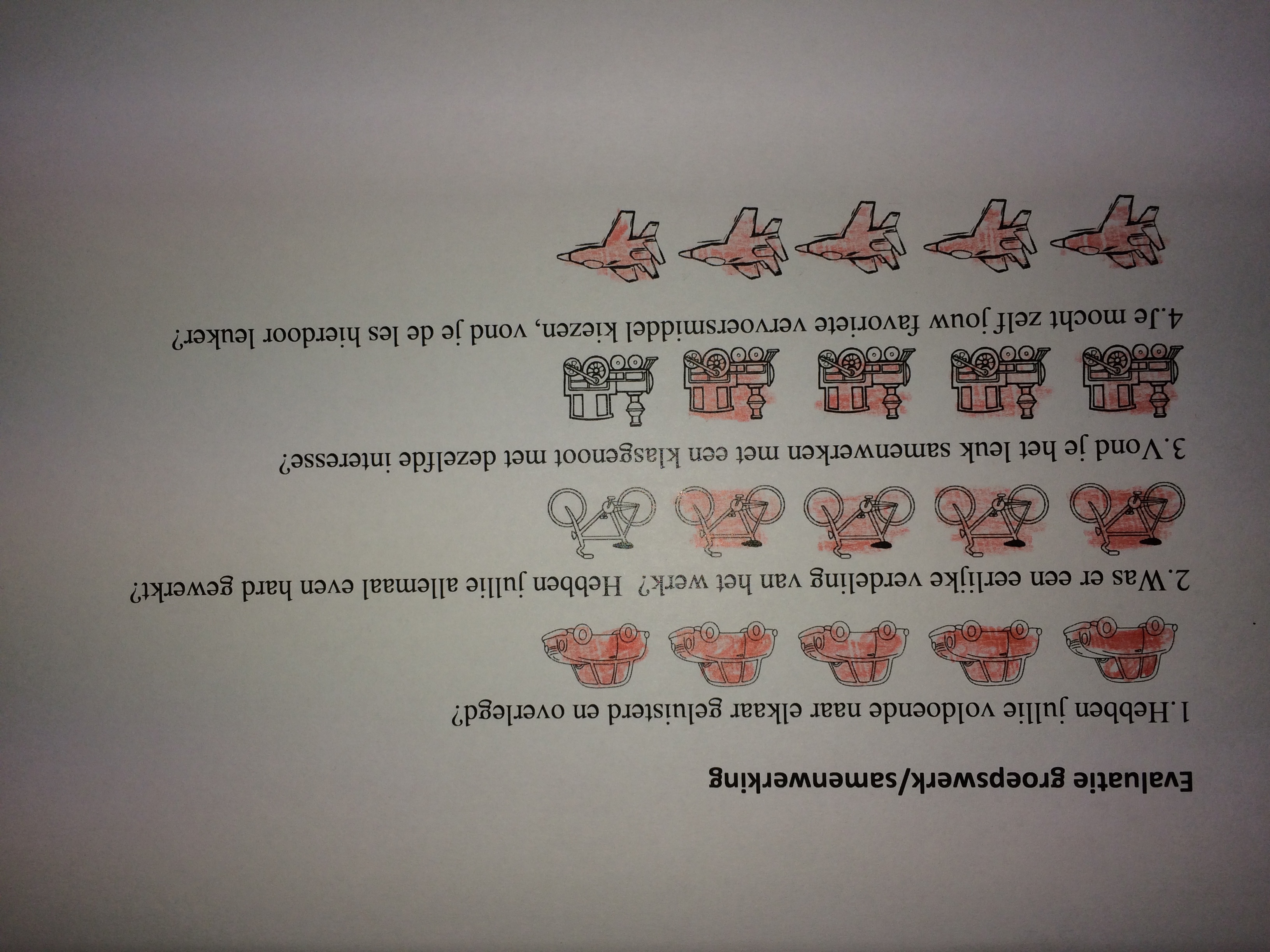 van 1 naar 2
voorkennis meer activeren
opdracht opgesplitst in korte deelopdrachten
van 2 naar 3
groepsopstelling centraliseren
elk kind voert elke deeltaak uit
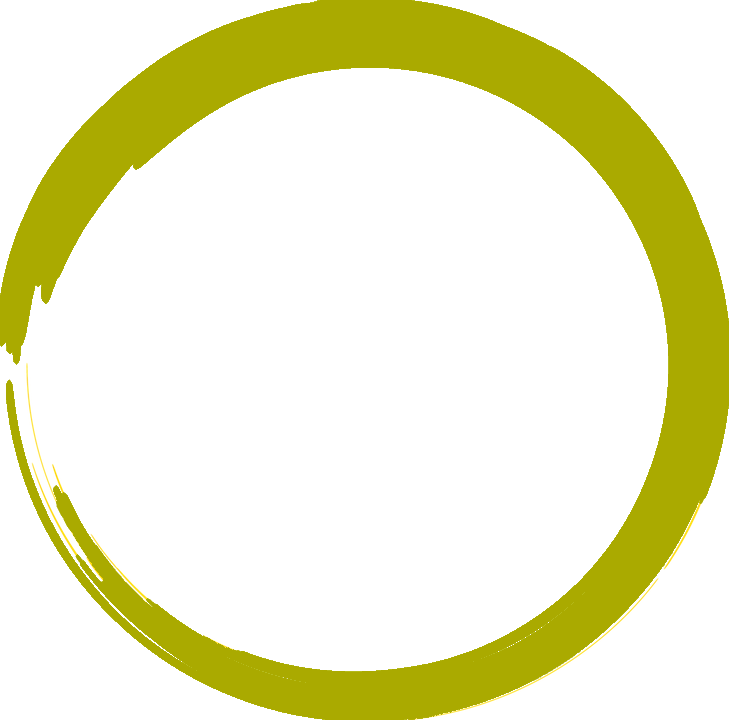 Het effect van interesses op de verbondenheid 
bij cognitief begaafde leerlingen
grote verbondenheid door interesse
ervaren nieuwe samenwerkingsverbanden
inbreng kan steeds op eigen niveauen eigen tempo
verhoogde motivatie
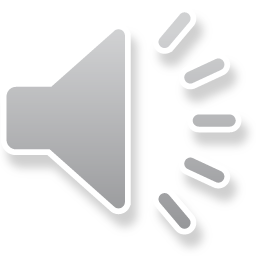 CONCLUSIE
EFFECTEN
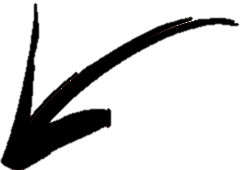 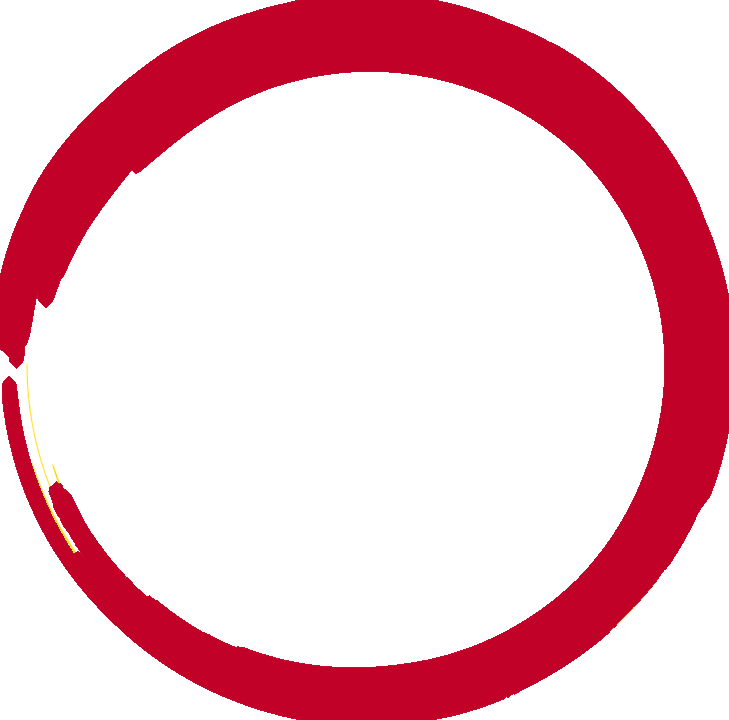 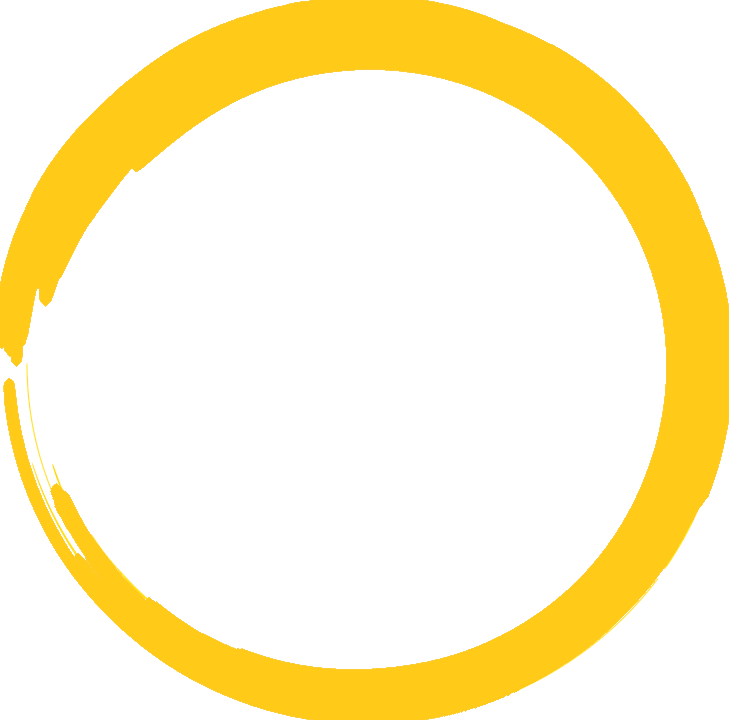 EIGEN TEMPO
individueel voorkennis activeren voor groepswerk leidt tot een hogere betrokkenheid van iedereen
afgebakende deelopdrachten bieden de nodige structuur
doorschuifsysteem binnen groepstaken zorgt voor hogere inzet en een ruimer leerproces
vanuit interesse vertrekken werkt motiverend
evaluatiegesprek na groepswerk is leerrijk
cognitief begaafde lln.
klasgroep
andere zaken geleerd
EIGEN NIVEAU
Cognitief begaafde kinderen gaven aan dat vertrekken vanuit interesse voor hen MOTIVEREND werkt.  Ze ervaren duidelijk VERBONDENHEID binnen een groep met dezelfde interesse, ook bij een heterogene samenstelling,
Kinderen leren samenwerken met alle leerlingen uit de klasgroep en ervaren dat ze samen tot een mooi eindproduct kunnen komen.
Binnen een GROEPSTAAK kunnen ze op eigen tempo en niveau werken.
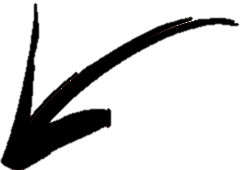 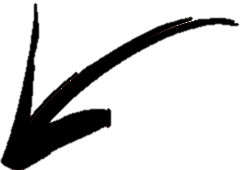 nieuwe samenwerking vanuit interesse zorgt voor verbondenheid
resultaat wordt positief beïnvloed
hoge betrokkenheid door succeservaring
werken op eigen tempo en niveau
HETEREOGENE GROEP
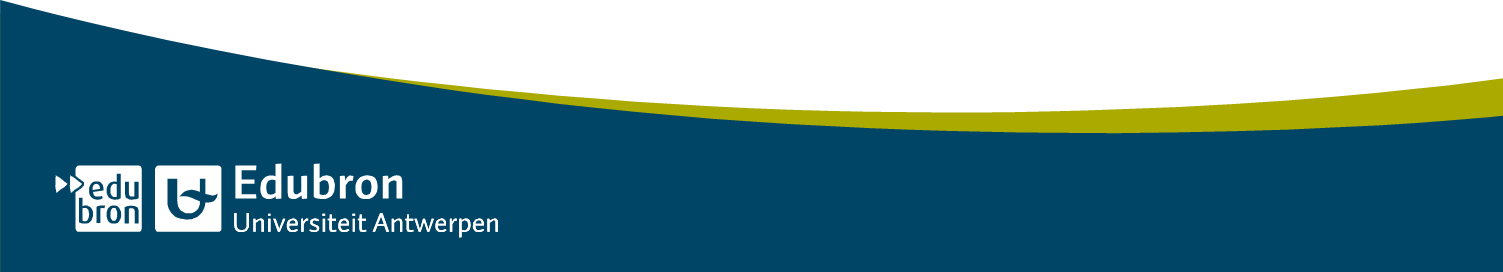 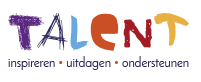 Hadewych Van Hoefs; Pieter Van Droogenbroeck; Piet Bouckenooge
Basisschool Vijverbeek
hadewychv@hotmail.com; pieter.v.droogenbroeck@gmail.com
www.projecttalent.be
[Speaker Notes: Welke aanpassingen heb ik gedaan:
Kinderen -> leerlingen
Foto’s bij lesaanpak iets groter gemaakt
Rode cirkel iets groter gemaakt zodat kleine letters hier niet onder vallen]